Löpande
Januari
Styrelsemöten sista måndagen varje månad
Sektionsrapporter
Arbetsgivaråtaganden
Ekonomiuppföljning för hela föreningen sker månadsvis
Sektionsträff
Februari
December
Statligt LOK-stöd (25/2)
Lokalt aktivitetsbidrag (25/2)
November
Mars
Lokalkostnadsbidrag (15/3)
Träff med kommunen
Utbildning
Oktober
April
Utbildning, 
     föreläsning/inspiration
Skicka in ansökan till Mondi
Material inför årsmöte
Maj
September
Planering för sektionsträffar
Fakturering medlemsavgifter
Sektionsträff
Hagaparken aktivitetsdag
Träff med kommunen
Juni
Augusti
Årsmöte
Konstituerande möte
Verksamhets-planering
Statligt LOK-stöd (25/8)
Lokalt aktivitetsbidrag (25/8)
Juli
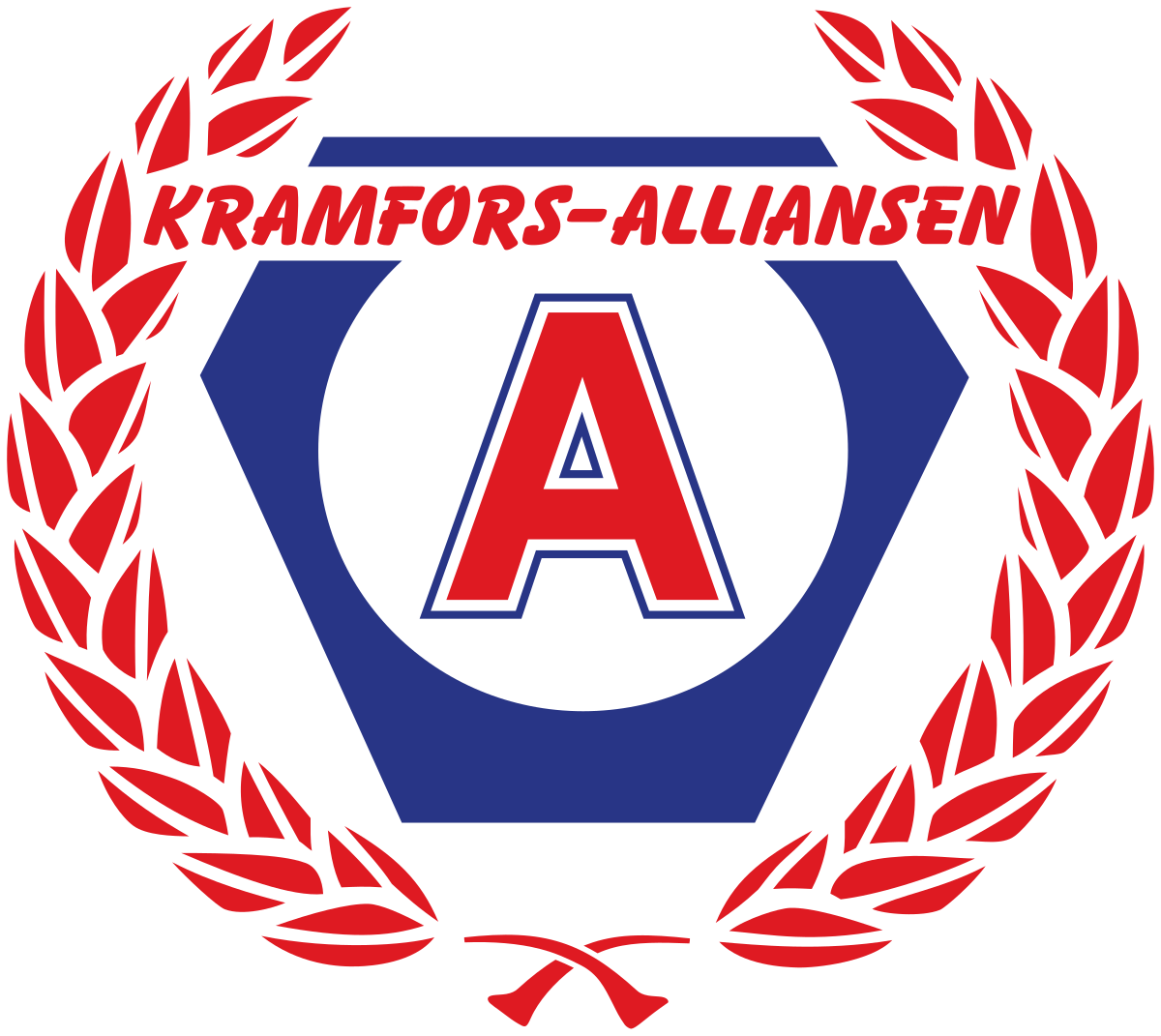